Областная неделя по профилактике употребления алкоголя среди обучающихся образовательных организаций «Будущее в моих руках»
МБОУ г. Иркутска СОШ № 42
Акция «Настроение школы»
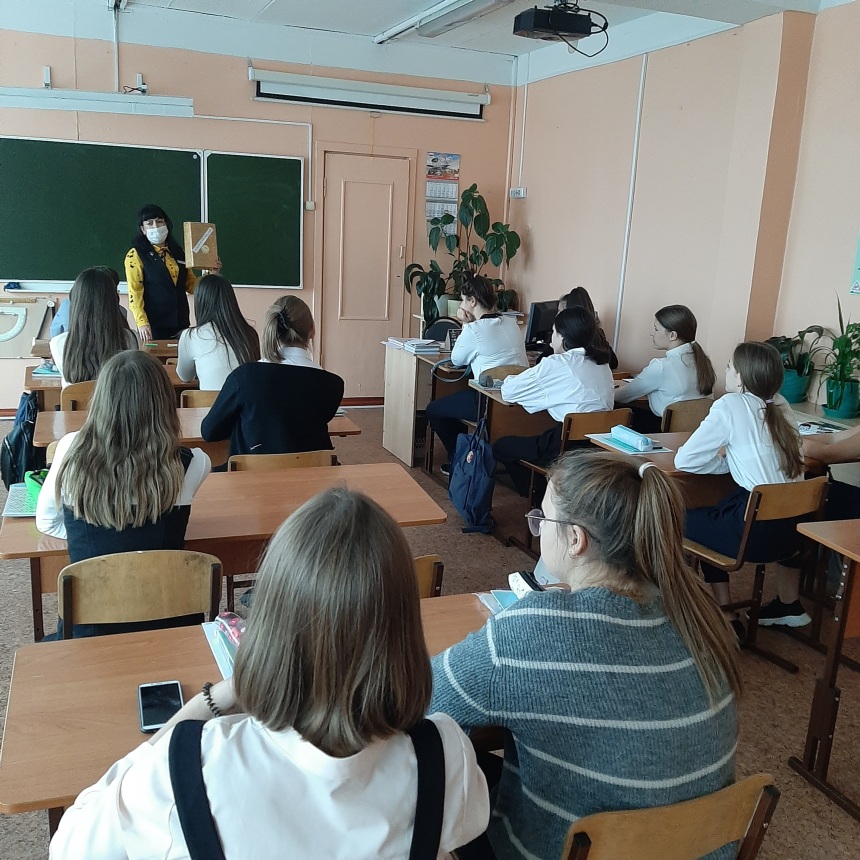 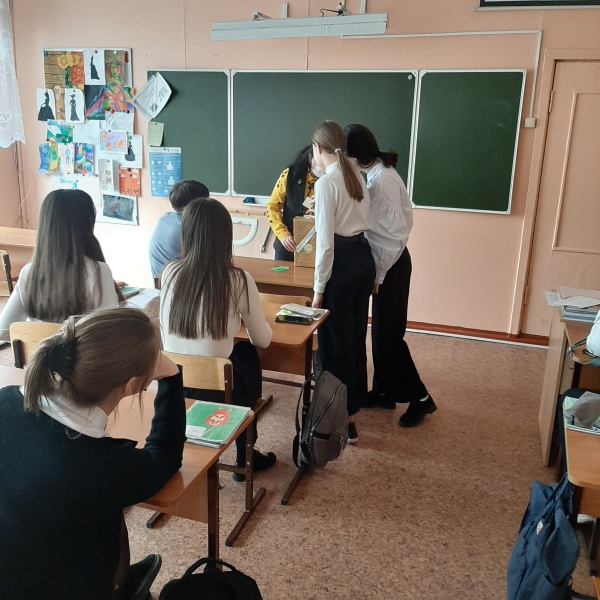 Акция «Подари улыбку класса»
Профилактическое занятие «Употребление алкоголя: мифы и реальность»
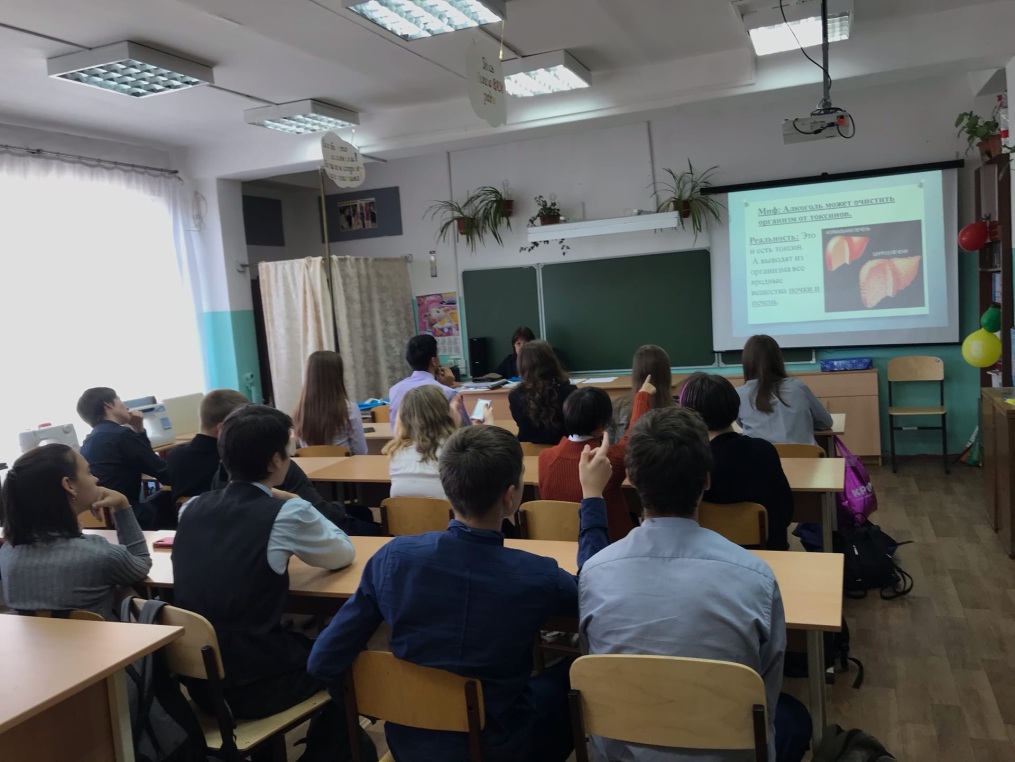